TRƯỜNG TIỂU HỌC TÂN THÀNH
ÔN TẬP CUỐI NĂM 
TIẾT 6
GIÁO VIÊN: NGUYỄN VĂN KỶ – LỚP 5A
Thứ   ngày  tháng  năm  2025
Tiếng việt:              ÔN TẬP TIẾT 6.
I. YÊU CẦU CẦN ĐẠT
1. Phát triển các năng lực đặc thù
	- Đánh giá kĩ năng đọc thành tiếng, HTL của HS. HS đọc diễn cảm trôi chảy, đạt tốc độ khoảng 100 tiếng / phút, thuộc lòng các khổ thơ, bài thơ đã HTL ở nửa cuối học kì II.
- Thực hiện được các BT, qua đó hệ thống hoá kiến thức về câu đơn, câu ghép và các thành phần câu đã được học ở cấp Tiểu học. 
	2. Góp phần phát triển các năng lực chung và phẩm chất
2.1. Phát triển các năng lực chung
– Phát triển NL tự chủ và tự học: HS tự giải quyết nhiệm vụ học tập: tìm câu đơn, câu ghép, biết xác định chủ ngữ, vị ngữ cảu câu.
– Phát triển NL giao tiếp và hợp tác: HS biết thảo luận nhóm theo yêu cầu đề bài.
– Phát triển PC chăm chỉ, trách nhiệm: tích cực, chủ động thực hiện các nhiệm vụ học tập.
II. ĐỒ DÙNG DẠY HỌC
- GV chuẩn bị: máy tính, Ti vi, tờ phiếu viết tên các bài tập đọc, phiếu học tập bài 1, 2 cho HS.
- HS chuẩn bị: SGK Tiếng Việt 5, tập 2.
III. CÁC HOẠT ĐỘNG DẠY VÀ HỌC CHỦ YẾU
KHỞI ĐỘNG
Các em hãy cùng xem video dưới đây
ÔN TẬP CUỐI NĂM 
TIẾT 6
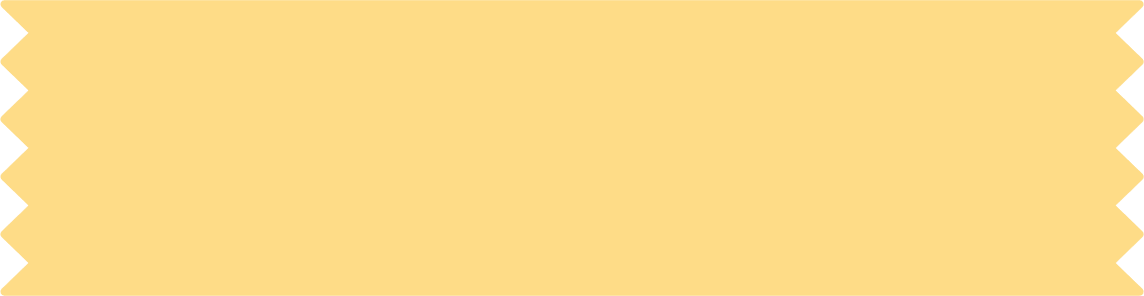 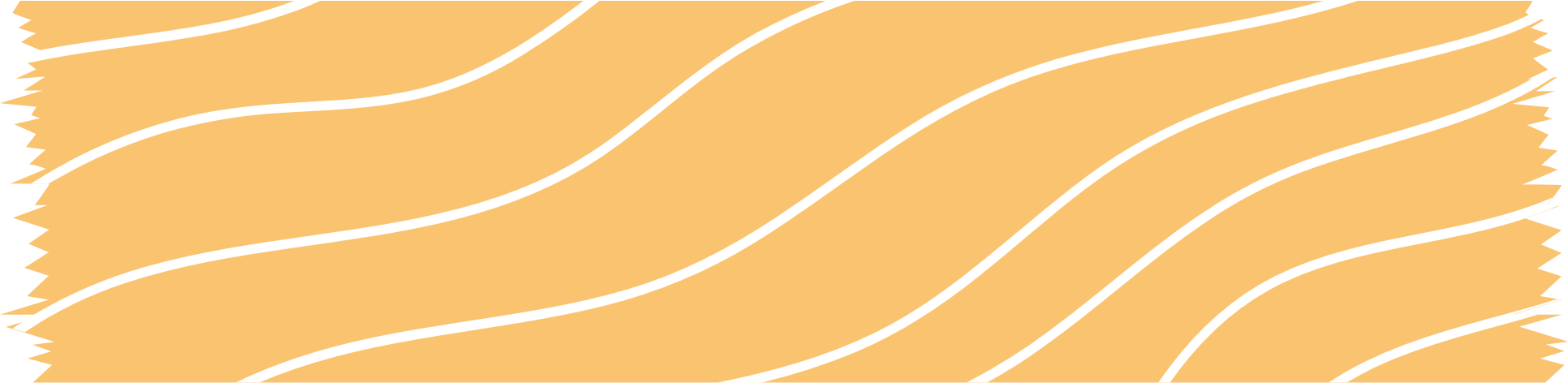 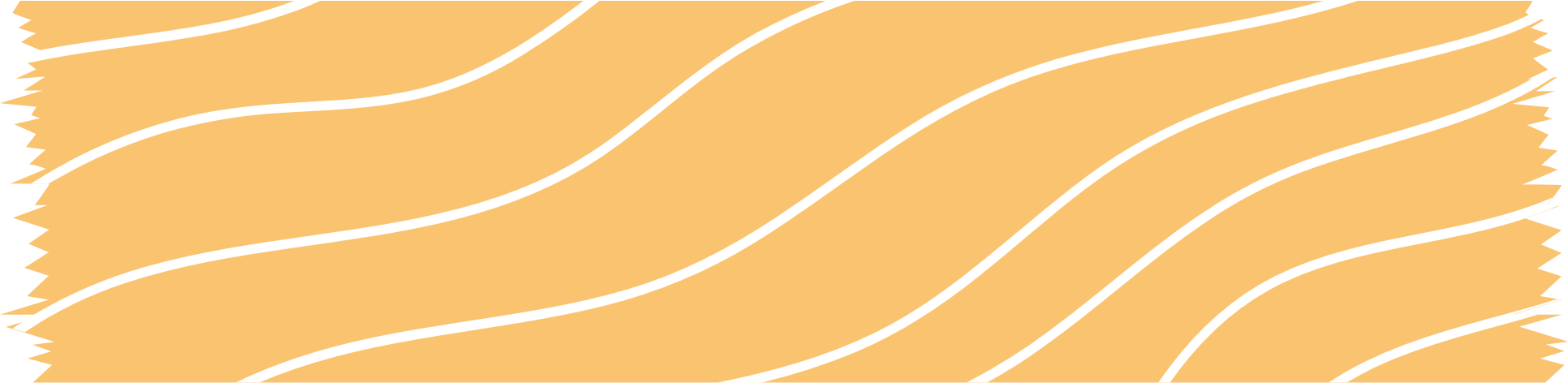 NỘI DUNG BÀI HỌC
Hoạt động 2: 
Luyện từ và câu
Hoạt động 1: Đánh giá kĩ năng đọc thành tiếng, học thuộc lòng
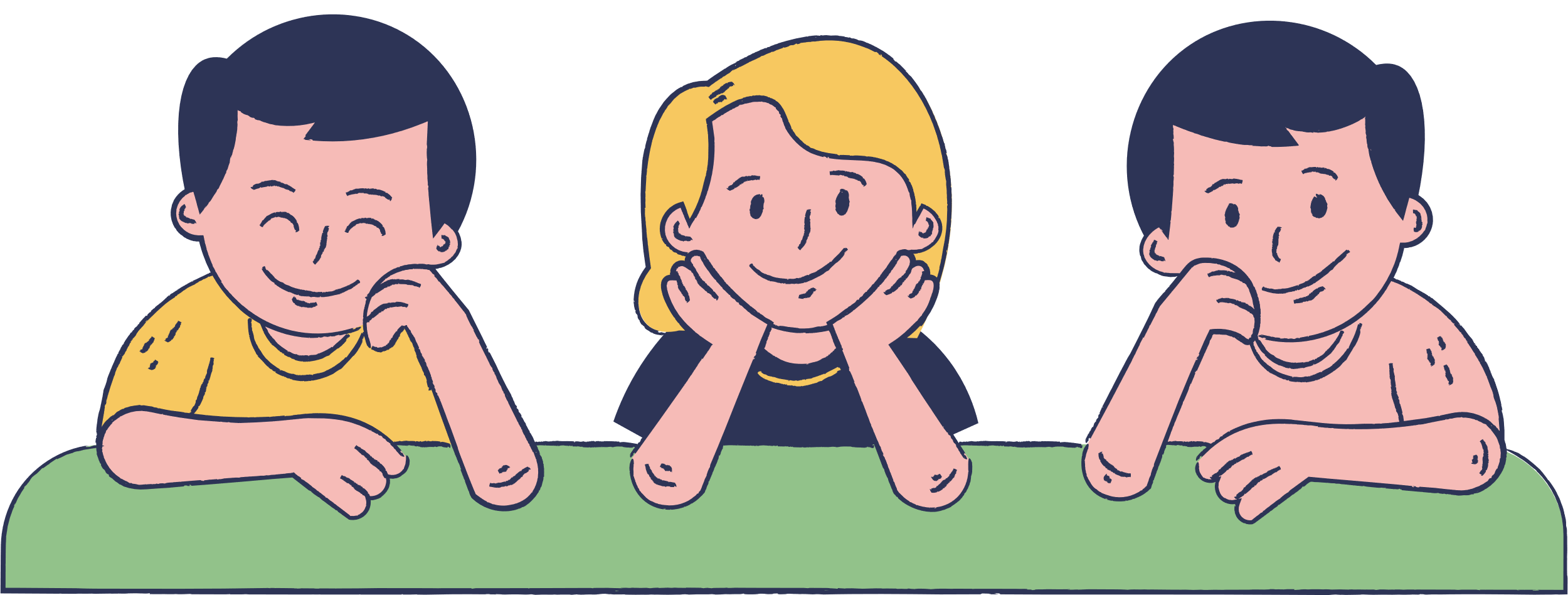 01
ĐÁNH GIÁ KĨ NĂNG ĐỌC THÀNH TIẾNG, HỌC THUỘC LÒNG
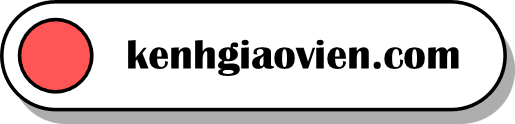 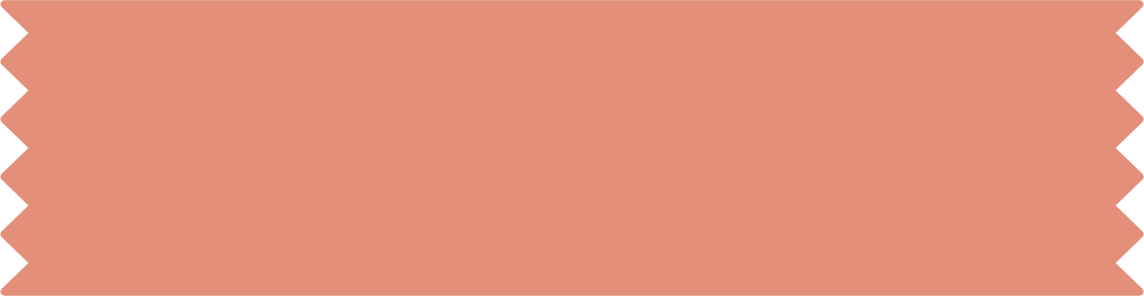 Đọc diễn cảm các đoạn hoặc bài đọc trong các văn bản đã học ở nửa cuối học kì II hoặc văn bản ngoài SGK.
 Phát âm rõ, biết ngừng nghỉ sau các dấu câu, giữa các cụm từ.
Kiểm tra học thuộc lòng các khổ thơ hoặc bài thơ trong nửa cuối học kì II: Bài ca Trái Đất, Trăng ơi … từ đâu đến? , Ngày hội, Cô gái mũ nồi xanh.
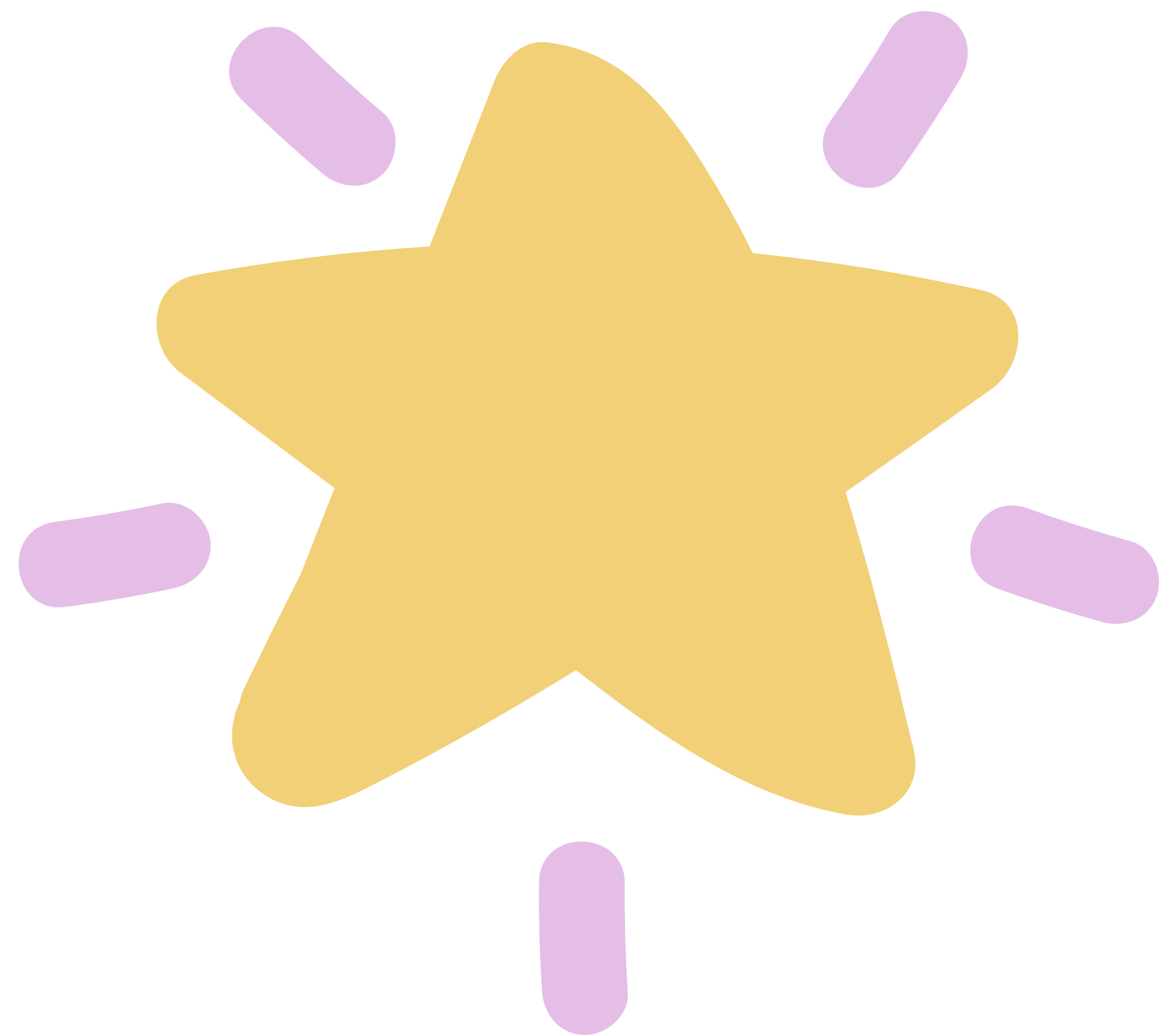 HOẠT ĐỘNG CẢ LỚP
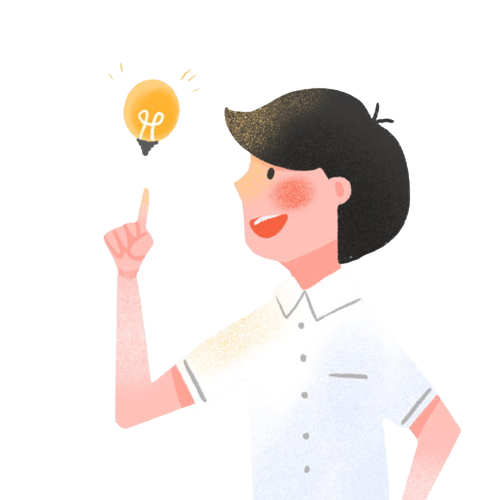 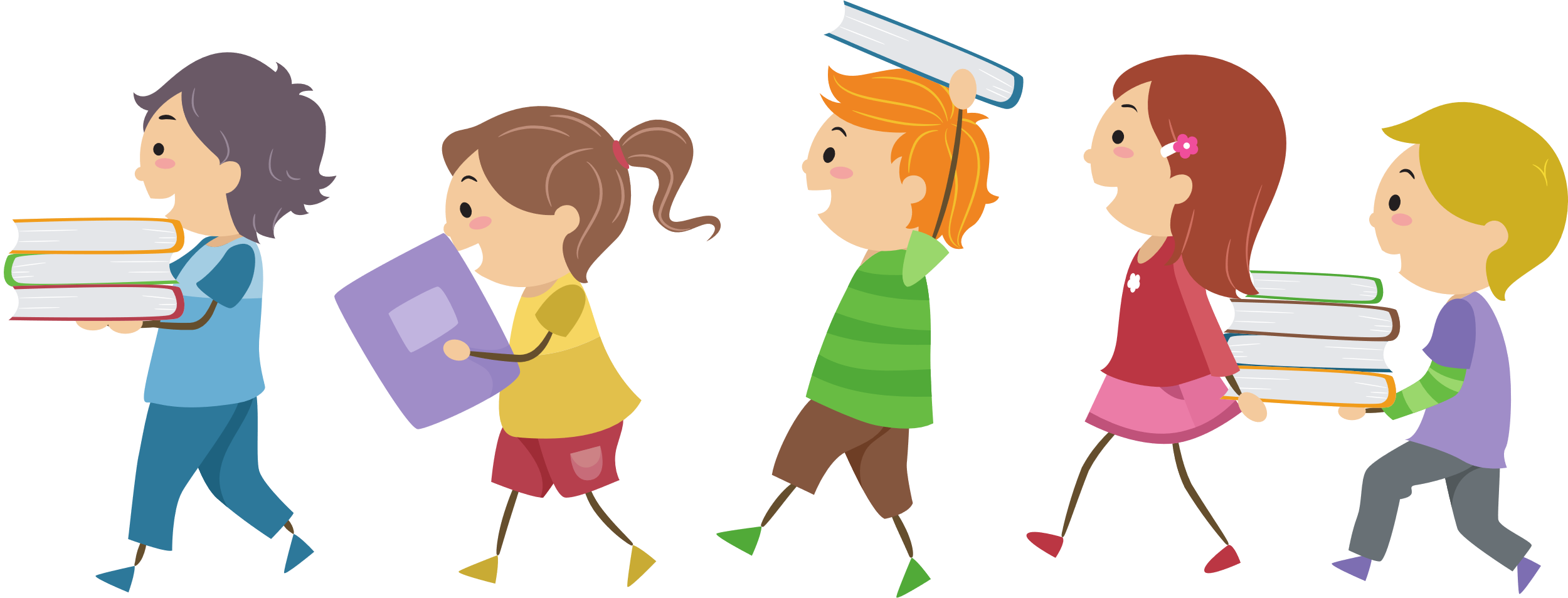 02
LUYỆN TỪ VÀ CÂU
1.Tìm câu đơn, câu ghép trong các đoạn văn sau:
1.Tìm câu đơn, câu ghép trong các đoạn văn sau: 
a) Cây phượng đã có từ rất lâu. Gốc phượng xù xì, cành lá xum xuê, rợp mát cả một vùng. Bọn con trai chơi chọi gà bằng hoa phượng, lũ con gái chơi chuyền, nhảy, chơi ô ăn quan dưới gốc phượng. 
                                                      
b) Gió càng lúc càng mạnh, sóng cuộn ào ào. Biển khi nổi sóng, trông lại càng lai láng mênh mông. Thuyền chồm lên hụp xuống như nô giỡn. Sóng đập vào vòi mũi thùm thùm, chiếc thuyền vẫn lao mình tới.
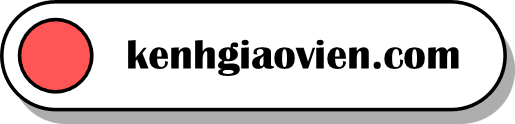 a.Cây phượng đã có từ rất lâu. 
Gốc phượng xù xì,   cành lá xum xuê, rợp mát cả một vùng. 
Bọn con trai chơi chọi gà bằng hoa phượng,   lũ con gái chơi chuyền, nhảy, chơi ô ăn quan dưới gốc phượng. 
b. Gió càng lúc càng mạnh,    sóng cuộn ào ào. 
Biển khi nổi sóng, trông lại càng lai láng mênh mông. 
Thuyền chồm lên hụp xuống như nô giỡn. 
Sóng đập vào vòi mũi thùm thùm,    chiếc thuyền vẫn lao mình tới.
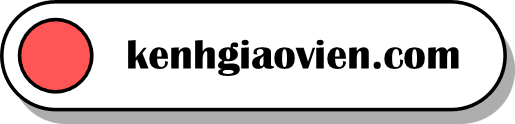 GỢI Ý BÀI TẬP 1
a) Đoạn văn a có 1 câu đơn (“Cây phượng đỏ có từ rất lâu.”) và 2 câu ghép (“Gốc phượng xù xì, cành lá xum xuê, rợp mát cả một vùng.”; “Bọn con trai chơi chọi gà bằng hoa phượng, lũ con gái chơi chuyền, nhảy dây, chơi ô ăn quan dưới gốc phượng.”)
b) Đoạn văn b có 2 câu đơn (“Thuyền chồn lên hụp xuống như nô giỡn.”; “Biển khi nổi sóng, trông lại càng lai láng mênh mông.”) và 2 câu ghép (“Gió càng lúc càng mạnh, sóng cuộn ào ào.”; “Sóng đập vào mũi thùm thùm, chiếc thuyền vẫn lao mình tới.”)
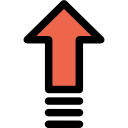 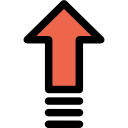 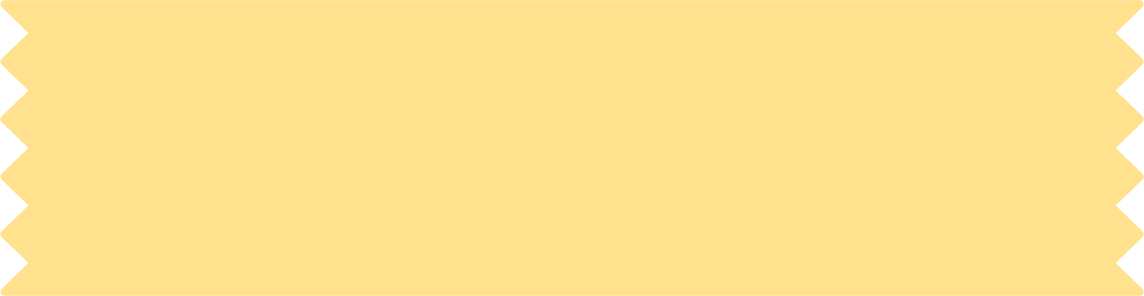 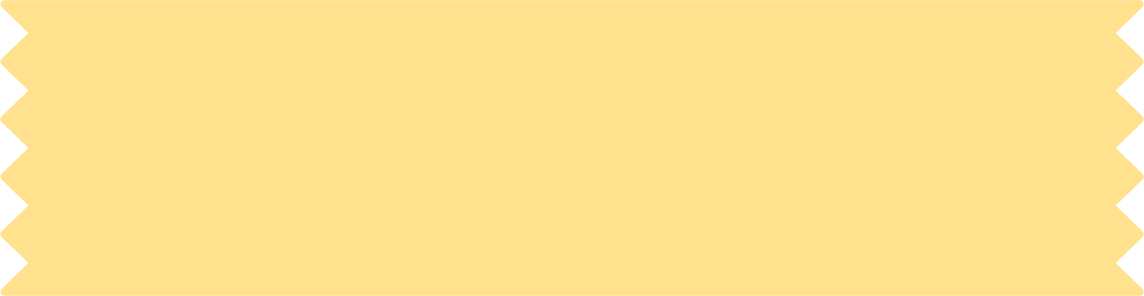 Những HS kiểm tra đọc thành tiếng chưa đạt chuẩn bị để kiểm tra lại vào buổi sau.
Chuẩn bị trước ôn tập tiết 7
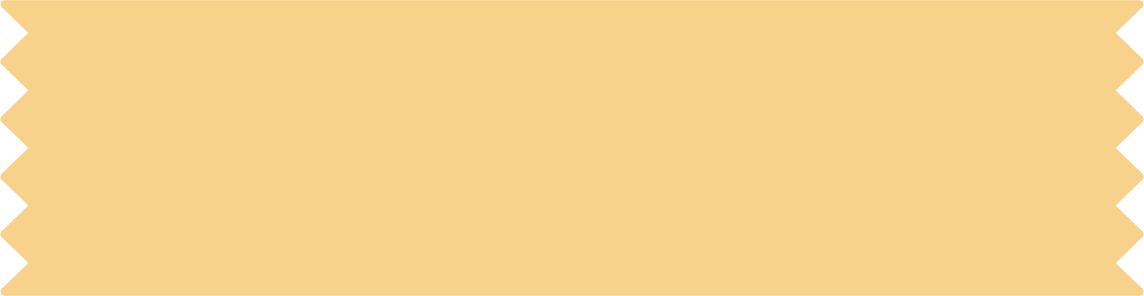 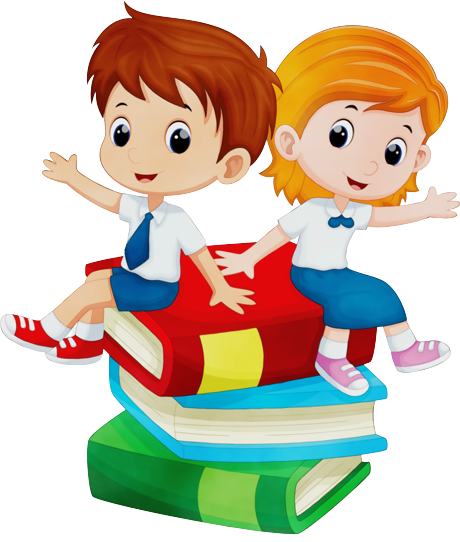 HƯỚNG DẪN VỀ NHÀ
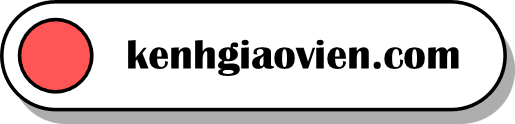 CẢM ƠN TẤT CẢ CÁC EM HỌC SINH ĐÃ LẮNG NGHE!